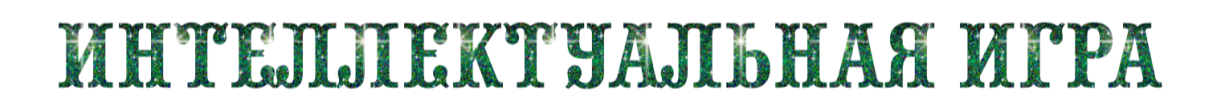 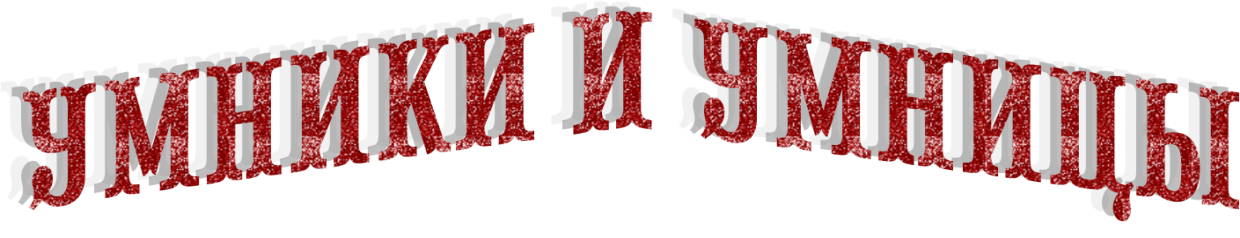 Автор-составитель Хохлова С.А. учитель начальных классов МАОУ гимназия № 174 им. Л.Я. Драпкина
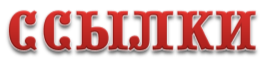 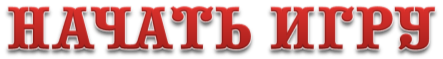 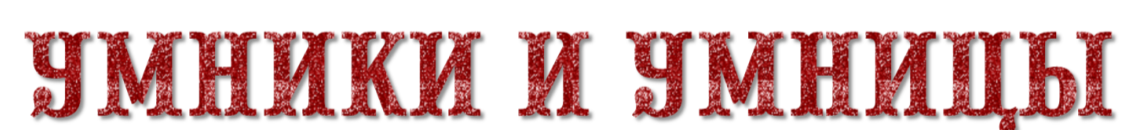 Овощная грядка
1
2
3
4
5
Про пернатых
1
2
3
4
5
О  деревьях
1
2
3
4
5
В мире животных
1
2
3
4
5
Четвёртый лишний
1
2
3
4
5
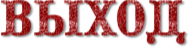 1
Овощная грядка
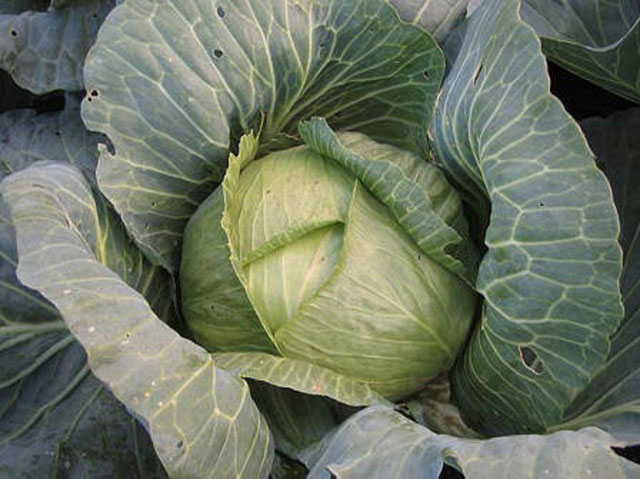 Этот овощ давно известен на всех континентах. Даже на севере нашей страны и Америки он дает хороший урожай и кормит людей круглый год. Всего известно 35 видов. Едят в свежем виде, делая различные салаты, голубцы, котлеты. А в квашеном виде — кладовая разных витаминов.
капуста
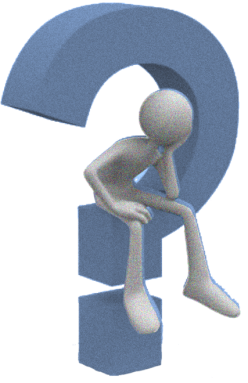 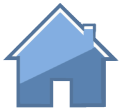 2
Овощная грядка
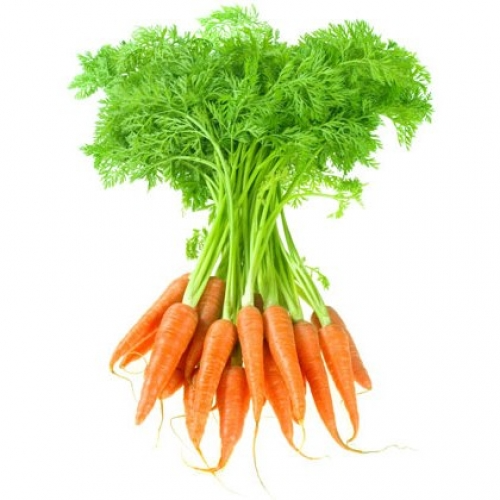 Этот овощ всегда ценили за сладкую сочность и целебные свойства. Ведь в нем очень много витамина А,  очень важного для здоровья и роста человека. Этот витамин улучшает зрение. Поэтому всем детям  нужно его есть как можно чаще.
морковь
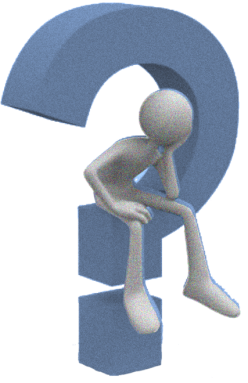 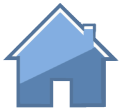 3
Овощная грядка
Этот овощ — давний символ здоровья и благополучия. Не случайно во многих домах, овощных магазинах, на рынках и по сей день вывешивают косы и венки, сплетенные из него. Он, и зеленый, и репчатый, — «защитник» от вредных микробов.
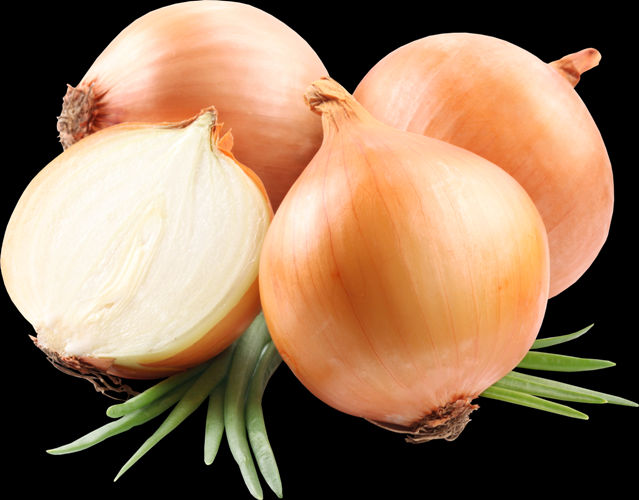 лук
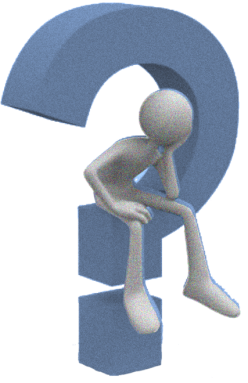 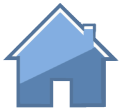 4
Овощная грядка
Он бывает горьким и сладким, а его плоды имеют разную форму и цвет. Славится не только как своеобразная еда, но еще как ароматический и лекарственный продукт. Витамина С в нем в пять раз больше, чем в лимоне.
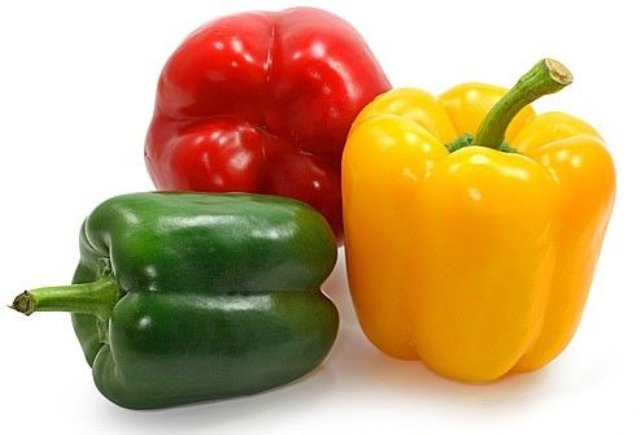 перец
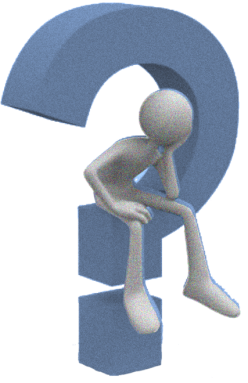 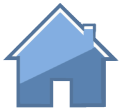 5
Овощная грядка
Один из самых крупных овощей. А люди всегда питают слабость к громадному — оно будит воображение. Поэтому и к этому овощу относятся с особым уважением. По прихоти человека этот овощ достигает невероятных размеров и может весить до 100 кг. Его удобно выращивать: он неприхотлив, растет даже без ухода, а из-за своей величины не пользуется популярностью у воров.
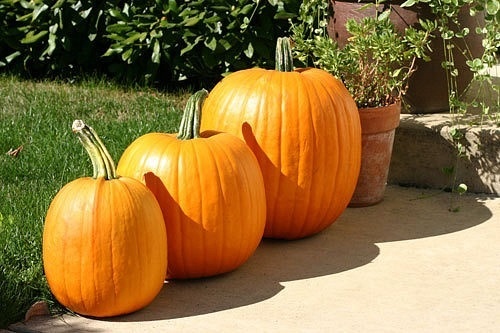 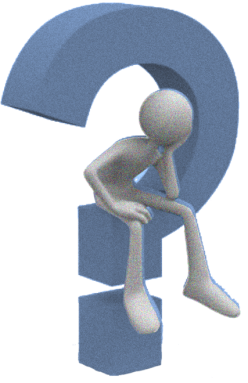 тыква
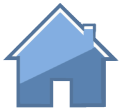 1
Про пернатых
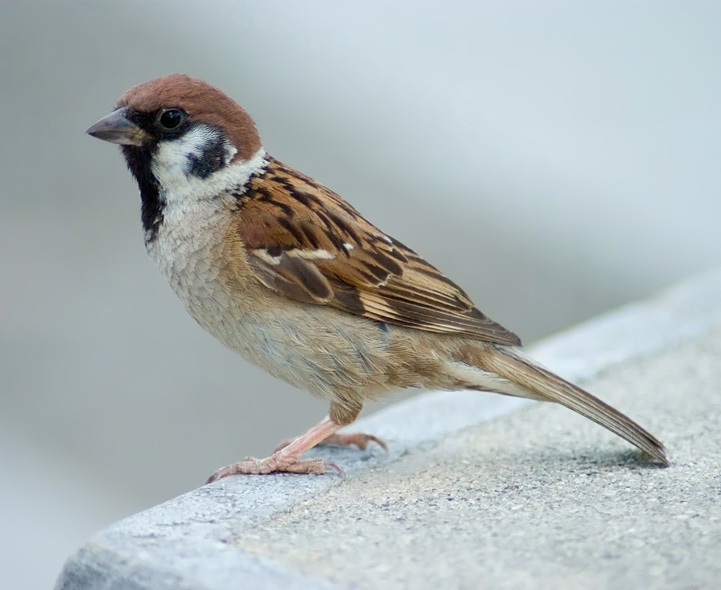 - Маленькая серенькая подвижная птичка.

- Стоит этой птичке увидеть горсть крошек или россыпь зерна, она прежде всего издаёт призывное " чив..., чив...", которое служит приглашением к обеду для всех окрестных собратьев. 

- В холодную пору птицы сидят, плотно прижавшись друг к другу, нахохлившись.
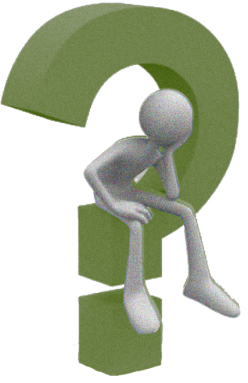 воробей
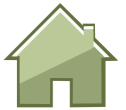 2
Про пернатых
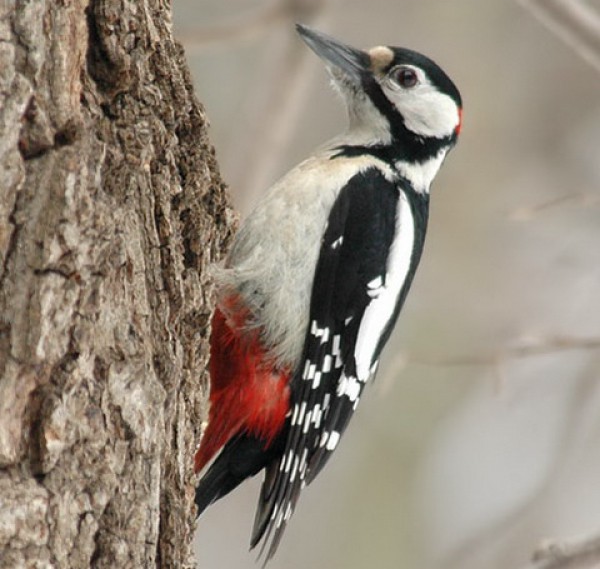 - Отличается от других птиц пестрой окраской оперения.

- Верхняя часть тела черная, а низ белый. Темя и затылок у самок черные, а у самцов на затылке красное пятно. На крыльях много белых пятен.
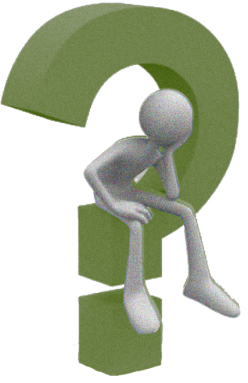 дятел
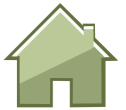 3
Про пернатых
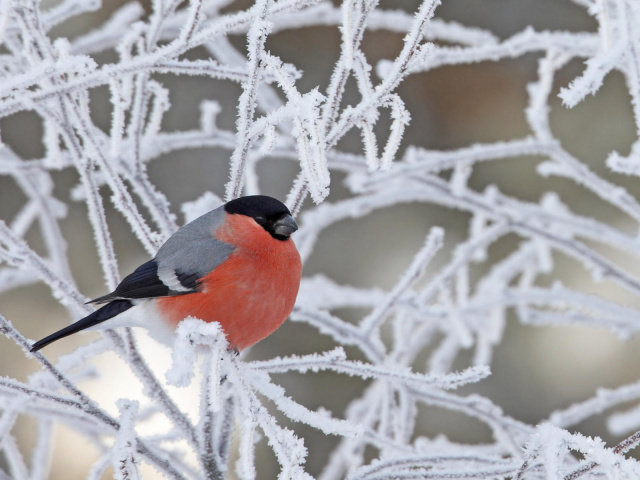 Обитатели таёжных лесов. В начале зимы в большом количестве появляются в центральных областях нашей страны.

- Нижняя часть тела самцов кирпично-розовая, спина - пепельно-серая; верх головы, крылья и хвост блестяще-черный. У самок красный цвет замещен буровато-серым.
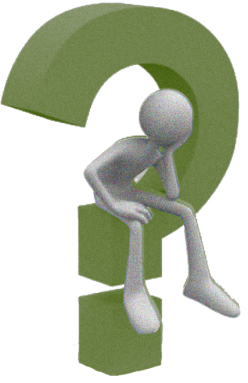 снегирь
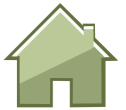 4
Про пернатых
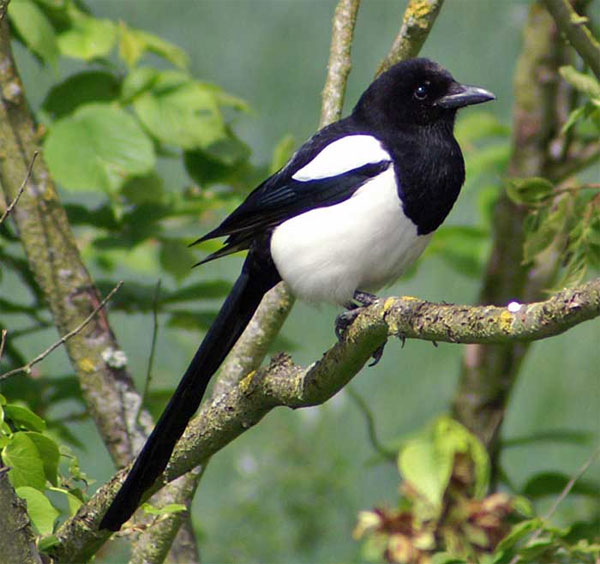 - Ловкая, подвижная, суетливая птица.

- Голова крылья, хвост - чёрные, а по бокам белоснежные пёрышки. Хвост длинный, прямой, будто стрела. Клюв прочный и острый.
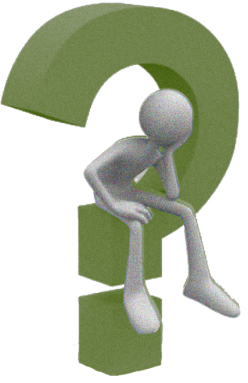 сорока
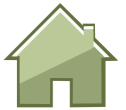 Про пернатых
5
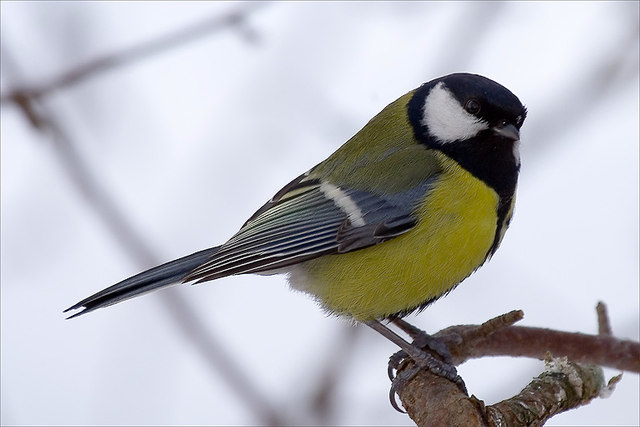 - Отличается чрезвычайной подвижностью и ловкостью.

- Голова, горло, полоса вдоль груди и подхвостье черные, крылья и хвост голубоватые, спинка желто-зеленая или голубовато-серая, брюшко чаще желтое, а щеки и пятно на затылке белые.
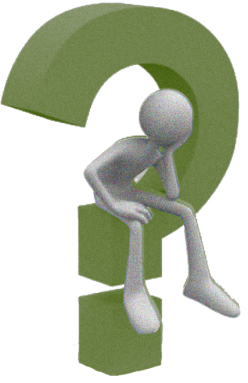 синица
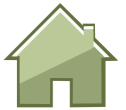 1
О деревьях
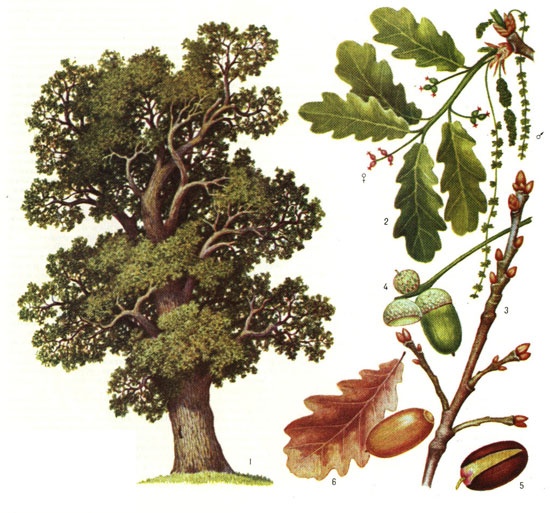 Я из крошки-бочки вылез,
 Корешки пустил и вырос, 
 Стал высок я и могуч, 
 Не боюсь ни гроз, ни туч. 
 Я кормлю свиней и белок – 
 Ничего, что плод мой мелок.
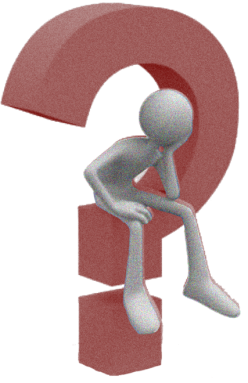 дуб
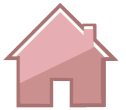 2
О деревьях
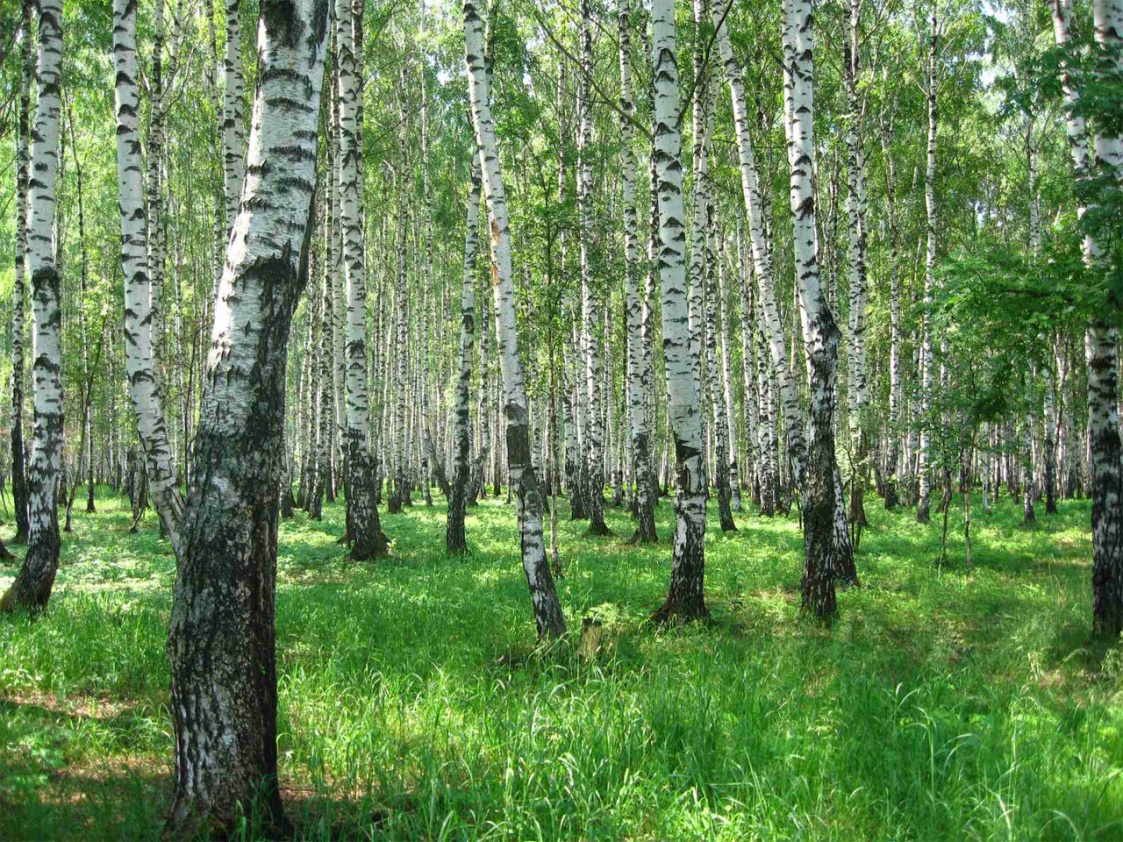 Клейкие почки, 
 Зеленые листочки. 
 С белой корой 
 Стоит под горой.
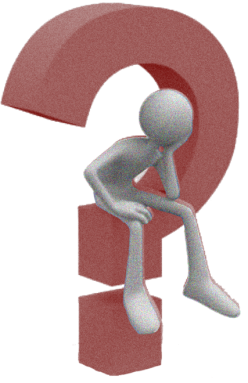 берёза
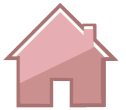 3
О деревьях
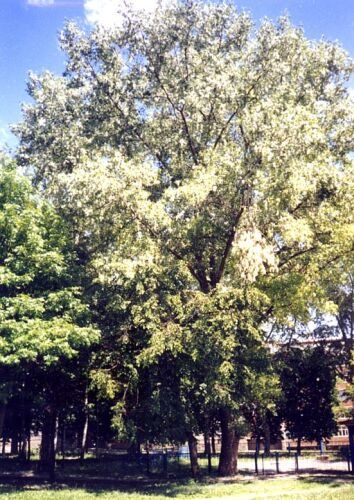 Из деревьев ранним летом 
 Вдруг снежинки запорхают, 
 Но не радует нас это - 
 Мы от этого чихаем.
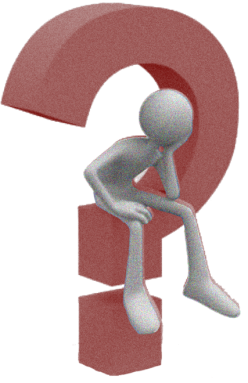 тополь
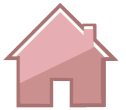 4
О деревьях
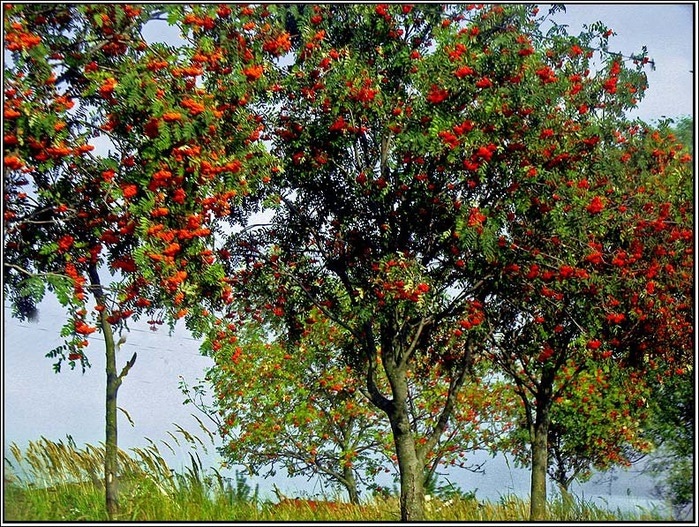 Весной зеленела, 
летом загорела, 
Осень в сад пришла,
 красный факел зажгла.
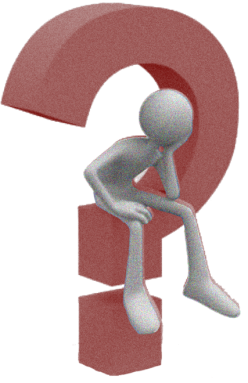 рябина
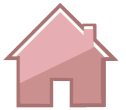 5
О деревьях
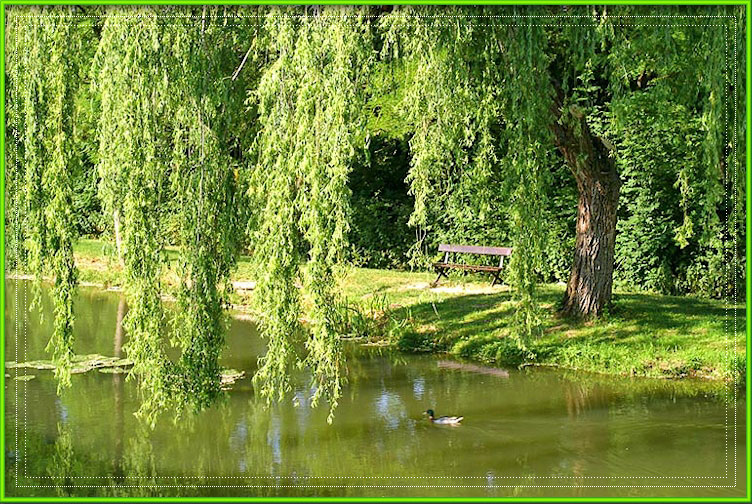 Кудри в речку опустила 
И о чём-то загрустила, 
А о чём грустит, 
никому не говорит.
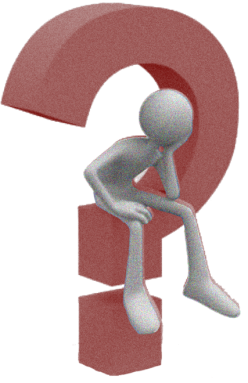 ива
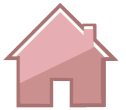 1
В мире животных
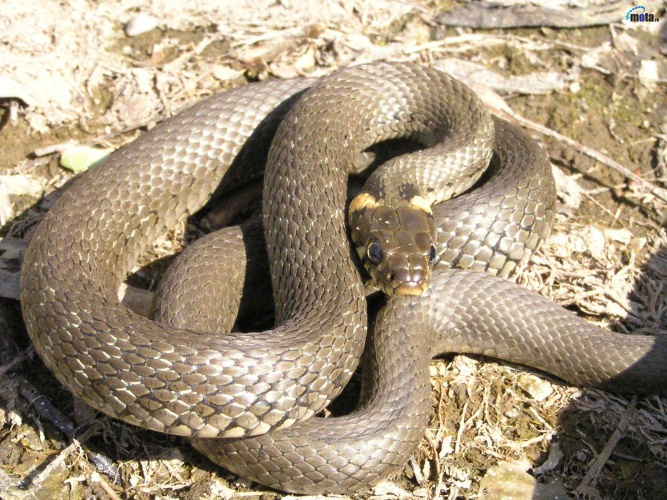 Про каких животных можно сказать, что они вылезают из кожи вон?
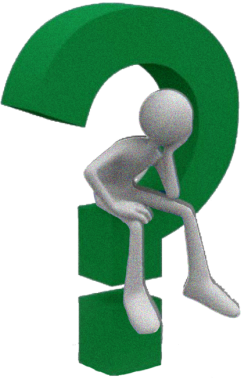 змеи
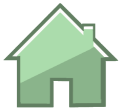 20
НОМИНАЦИЯ
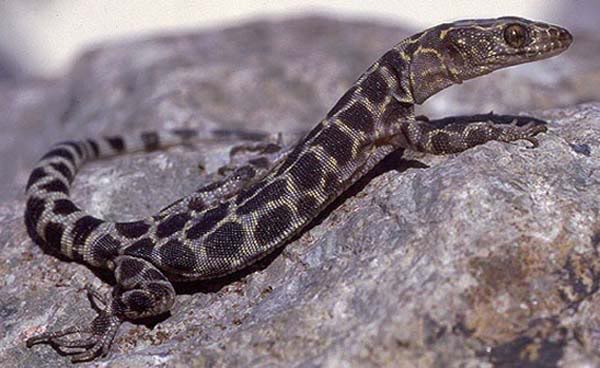 Какое животное бросает  свой хвост, когда убегает от врага?
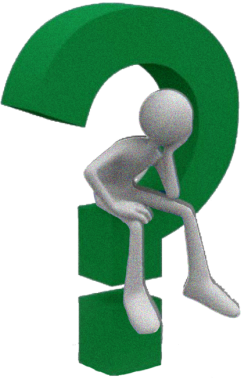 ящерица
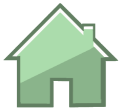 3
В мире животных
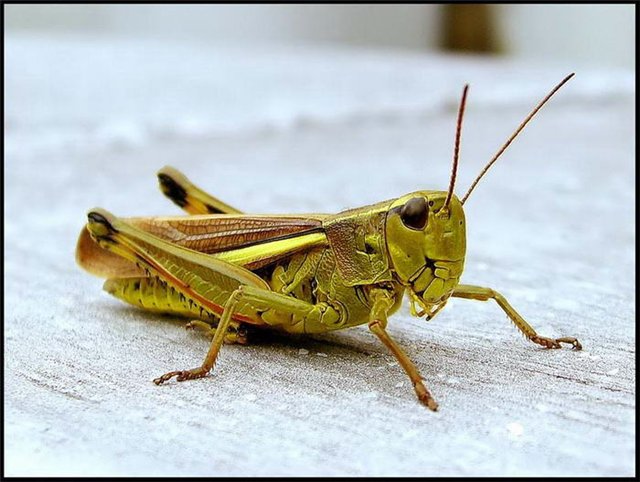 У какого насекомого орган слуха находится на ноге?
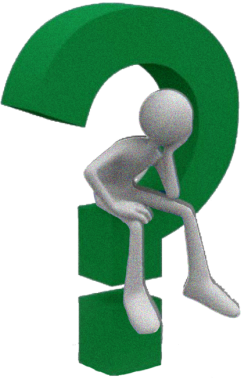 У кузнечика
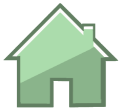 4
В мире животных
Каких животных называют строителями плотин?
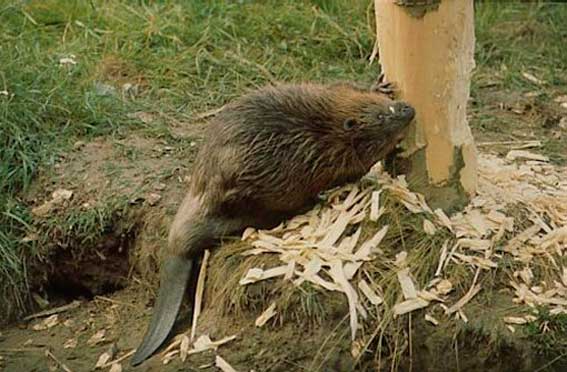 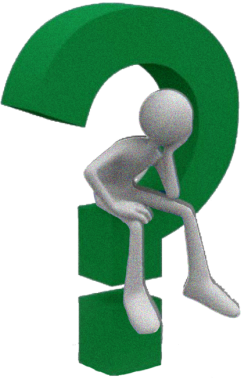 бобры
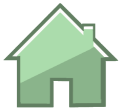 5
В мире животных
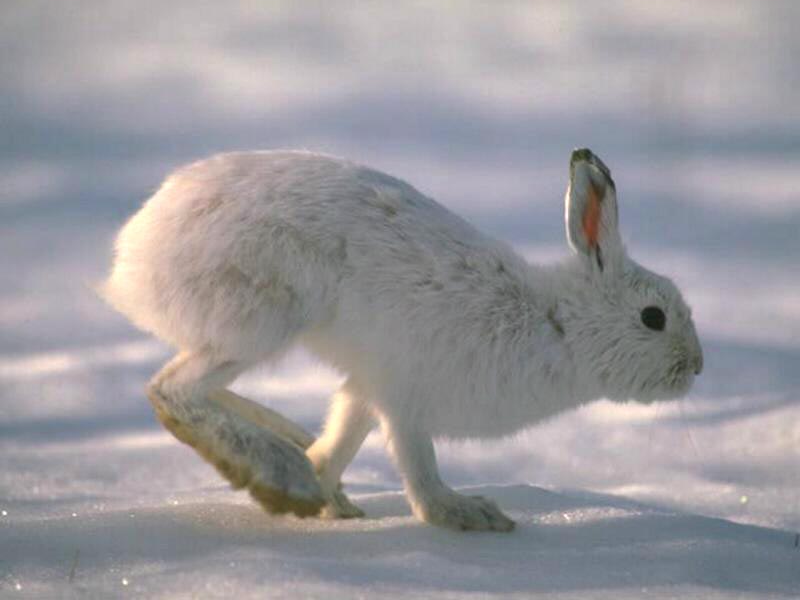 Куда зайцу легче бежать- в гору или с горы?
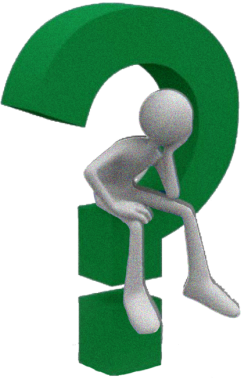 В гору. У него передние 
лапы короткие. 
В гору бежать  легко.
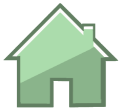 1
Четвёртый  лишний
Берёза, дуб, шиповник, тополь.
Шиповник-кустарник.
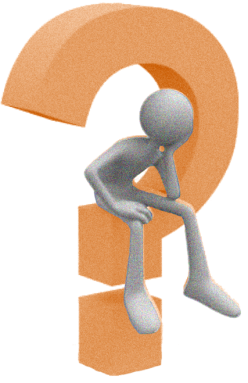 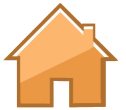 2
Четвёртый лишний
Осина, липа, дуб, ель.
Ель- хвойное дерево.
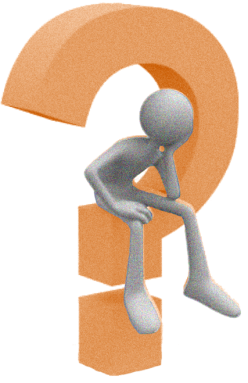 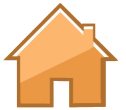 3
Четвёртый лишний
Сосна, тополь, рябина, ива.
Сосна – хвойное дерево.
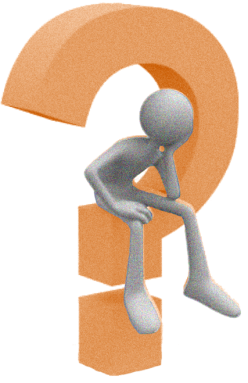 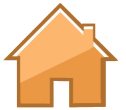 4
Четвёртый лишний
Клён, рябина, ель, тюльпан.
Тюльпан – цветок.
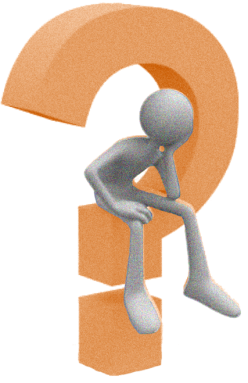 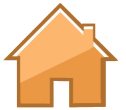 5
Четвёртый лишний
Груша, слива, тополь, вишня .
Тополь- неплодовое дерево.
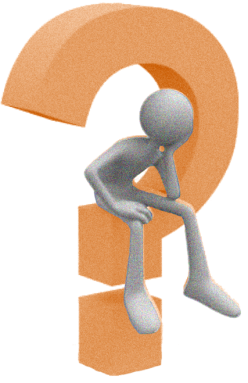 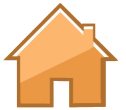 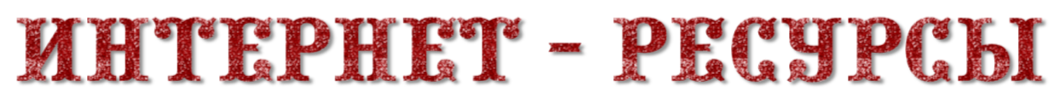 http://www.hereisfree.com/content1//pic/zip/201122421113324977801.jpg      идея кнопки «домик»
http://gatet.files.wordpress.com/2010/06/me.jpg      знак вопроса с человечком
http://www.design-web.com.ua/wp-content/uploads/2012/11/owl.jpg     мудрая сова
Ранько Елена Алексеевна 
учитель начальных классов  
МАОУ лицей №21
  г. Иваново

Сайт: http://elenaranko.ucoz.ru/